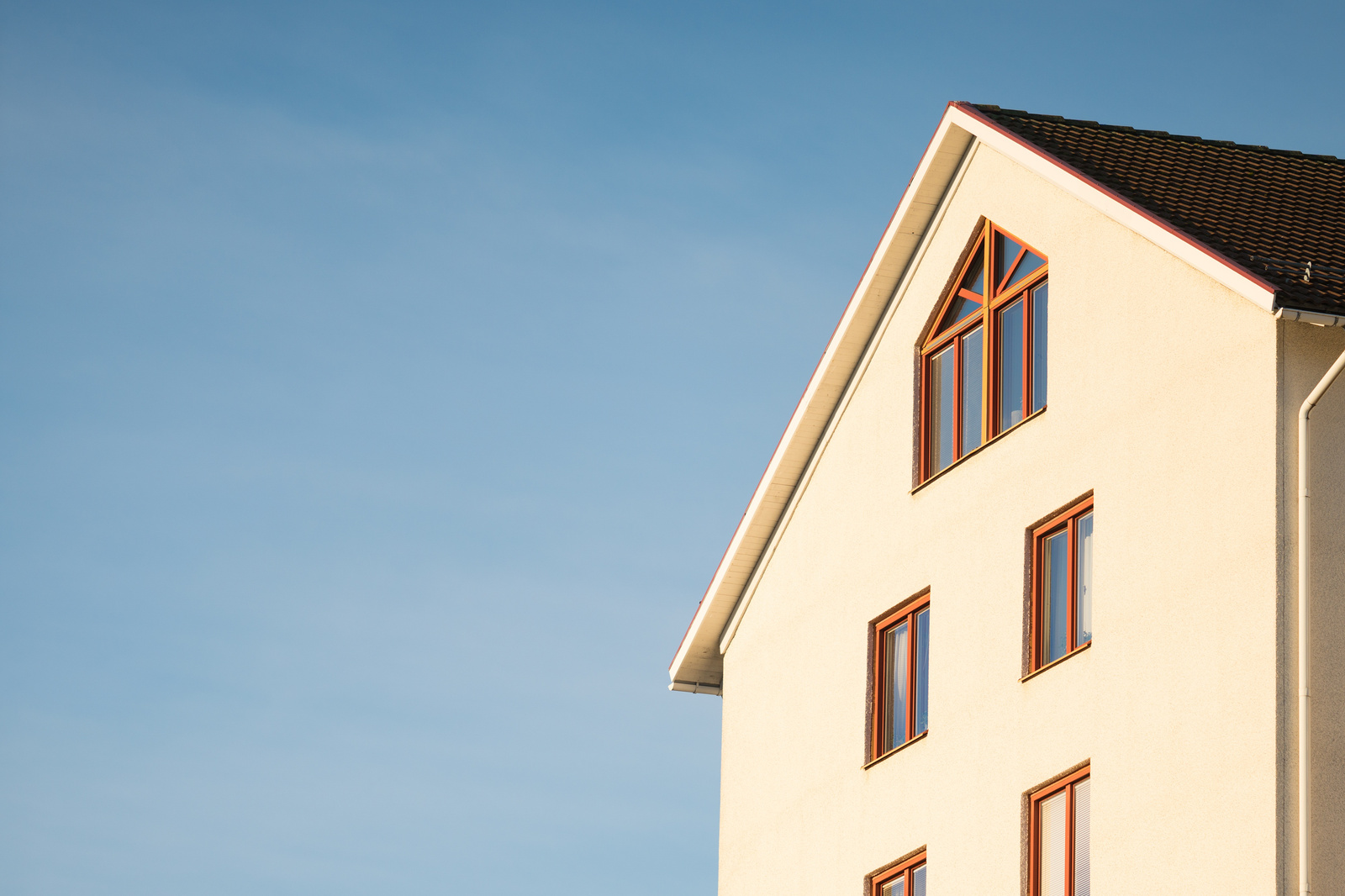 Company Name
Specializes in real estate
Luxurious Modern Estate 
in Prime Location
SALE PRICE
$5,750,000
BUY NOW
Address
1 Elite Boulevard, Luxury Estates City, Prestige County, St., Any City 123
Property Type
Lot Size
Interior Square Footage
Single-Family Residence
1.5 acres
6,500 sq ft
Bedrooms
Bathrooms
Year Built
Architectural Style
5
6 full, 2 half
2021
Modern
Key Features
Amenities
1.
Expansive floor-to-ceiling windows offering panoramic views of the surrounding landscape
Gated entrance with 24-hour security
Tennis court and fitness center exclusively for residents
Convenient access to upscale dining, shopping, and 
entertainment options
2.
Gourmet chef's kitchen with high-end appliances and marble countertops
Property Description
3.
Outdoor entertainment area featuring 
a heated swimming pool, spa, and fully equipped outdoor kitchen
Nestled in the heart of Luxury Estates City, this stunning modern estate embodies luxury living at its finest. Meticulously designed with clean lines and sophisticated finishes, the residence offers an unparalleled level of comfort and elegance. From the breathtaking views to 
the meticulously landscaped grounds, every aspect of 
this property exudes opulence and refinement.
4.
Smart home technology controlling lighting, climate, and security systems
Homeowners Association Fee
Property Taxes
Pricing Information
$1,200/month
$35,000/year
CONTACT FOR MORE INFORMATION
COMPANYNAME.COM
123-456-7890